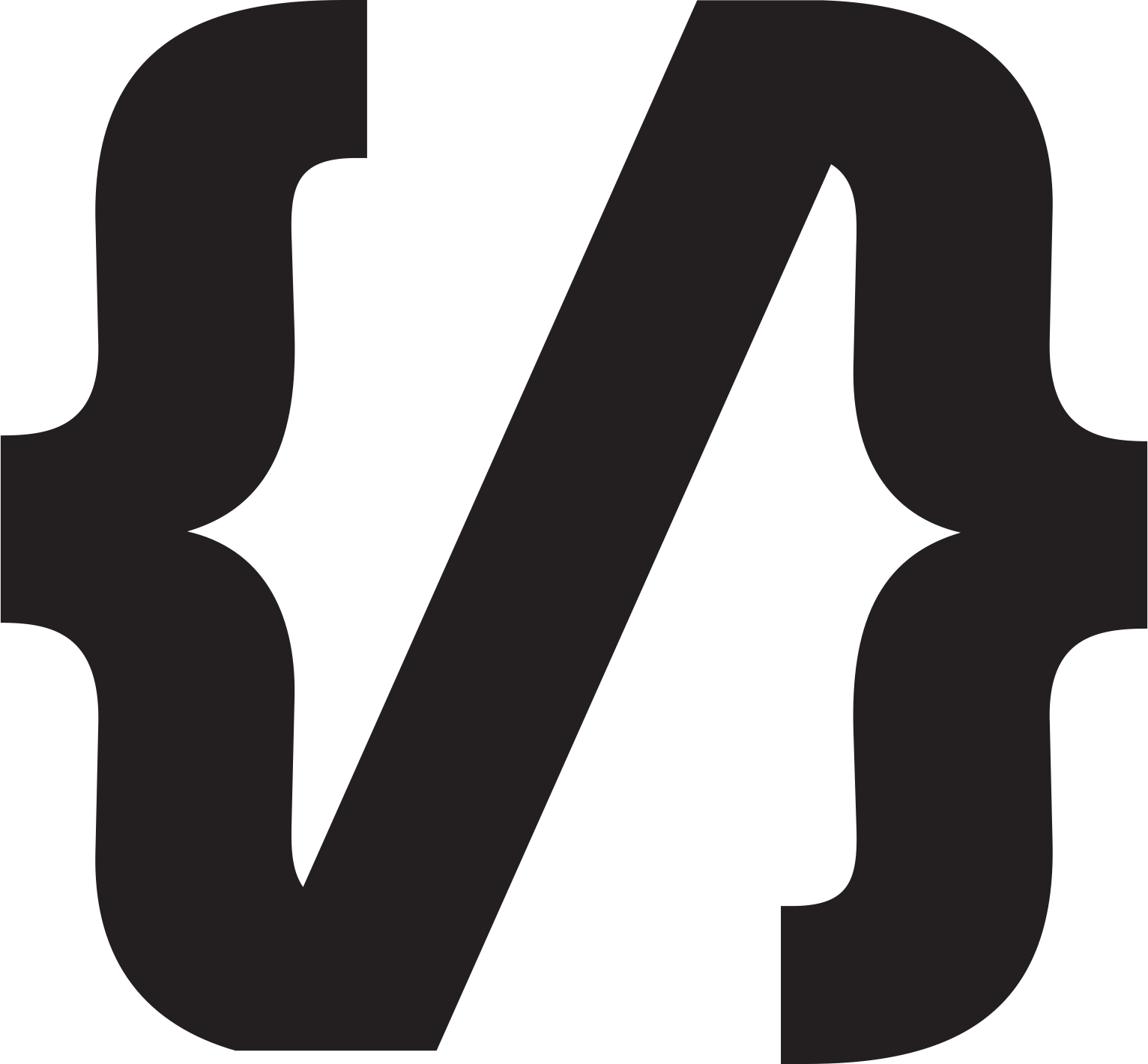 香港編程學會
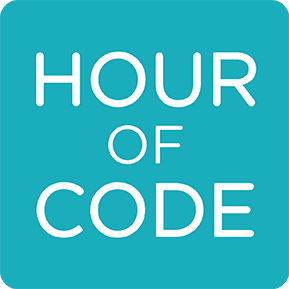 Java第5堂
Peter
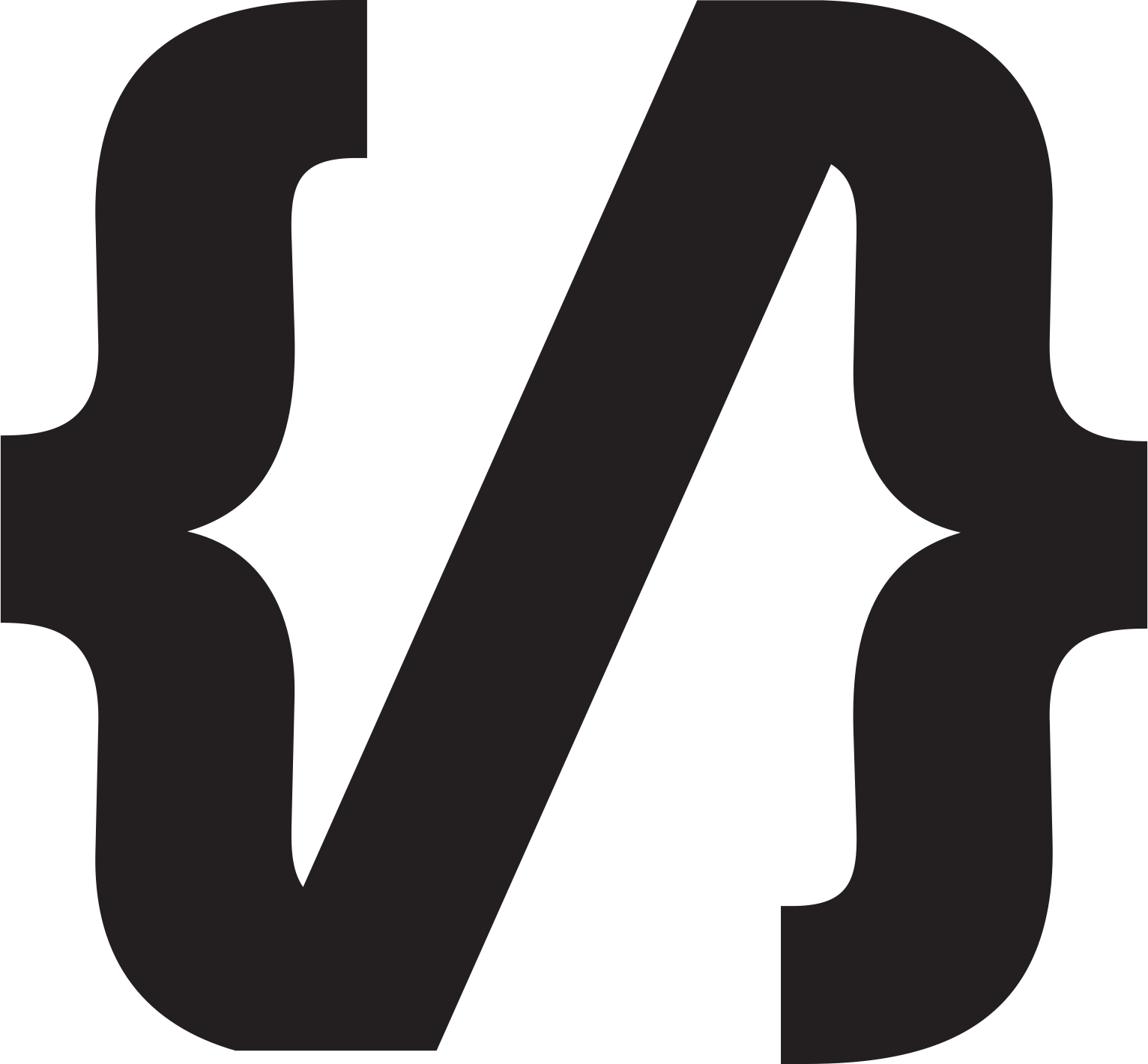 香港編程學會
Agenda
Sorting
OOP Class & Object
Bubble Sort
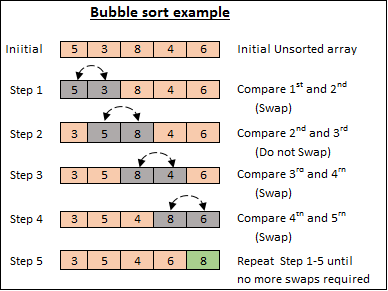 功課
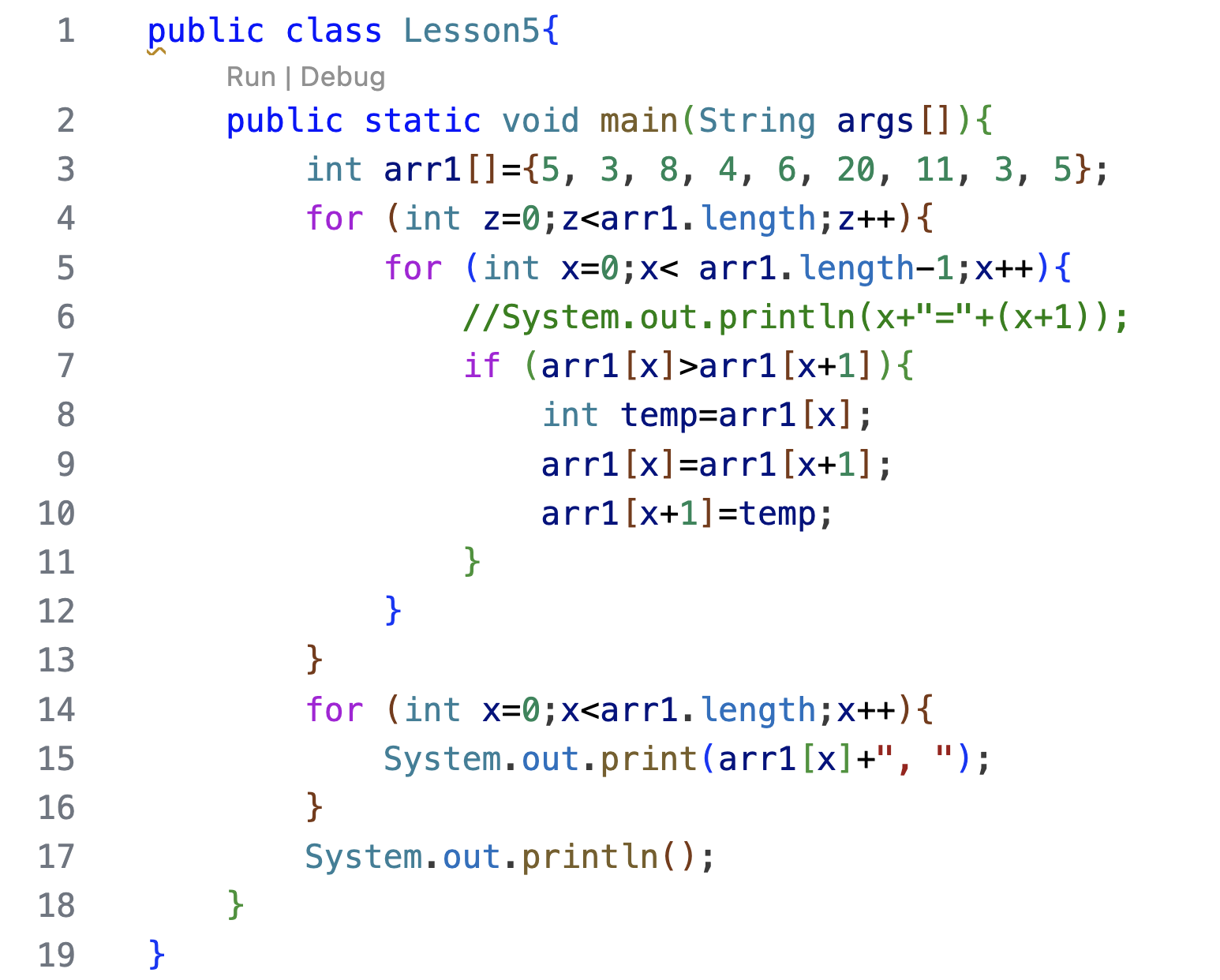 What is OOP
物件導向程式設計（英語：Object-oriented programming，縮寫：OOP）是種具有物件概念的編程典範，同時也是一種程式開發的抽象方針。它可能包含資料、特性、程式碼與方法。物件則指的是類別（class）的實例。它將物件作為程式的基本單元，將程式和資料封裝其中，以提高軟件的重用性、靈活性和擴充性，物件裏的程式可以訪問及經常修改物件相關連的資料。在物件導向程式編程裏，電腦程式會被設計成彼此相關的物件
OOP四大元素
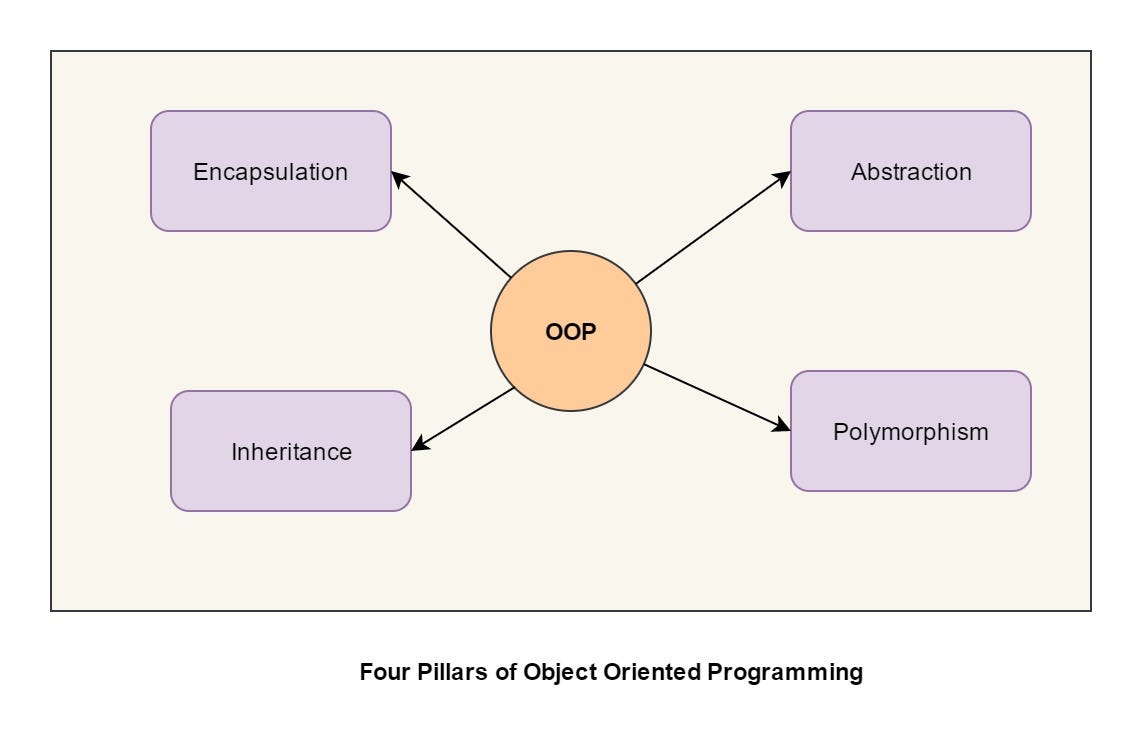 OOP語言
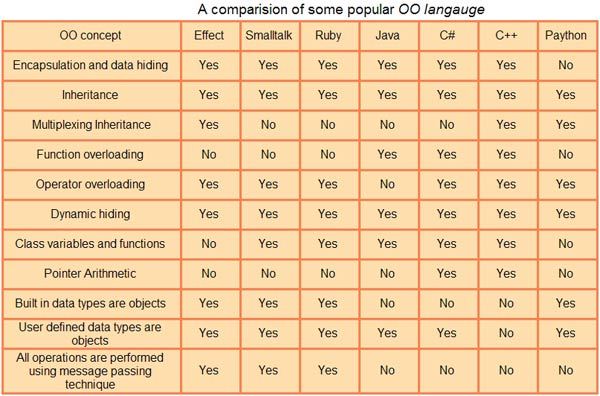 什麼是Class，什麼是Object
Class
Object
實物
藍圖
class Student{
	public int age;
	public String name;
	public int height;
	public int weight;
}

public class Lesson5{
	public static void main(String args[]){
		int x[]=new int[3];
		x[0]=12;
		x[1]=23;

		Student students[] = new Student[3];
		Student student1=new Student();
		student1.age=10;
		student1.name="Peter";
		students[0]=student1;

		Student student2=new Student();
		student2.age=12;
		student2.name="Mary";
		students[1]=student2;

		System.out.println("age="+student1.age);
		System.out.println("name="+student1.name);
		System.out.println("height="+student1.height);
		System.out.println("weight="+student1.weight);
	}
}
知道傳統Program有咩唔好處
示範
Class示範
Class示範
Object示範
Object示範
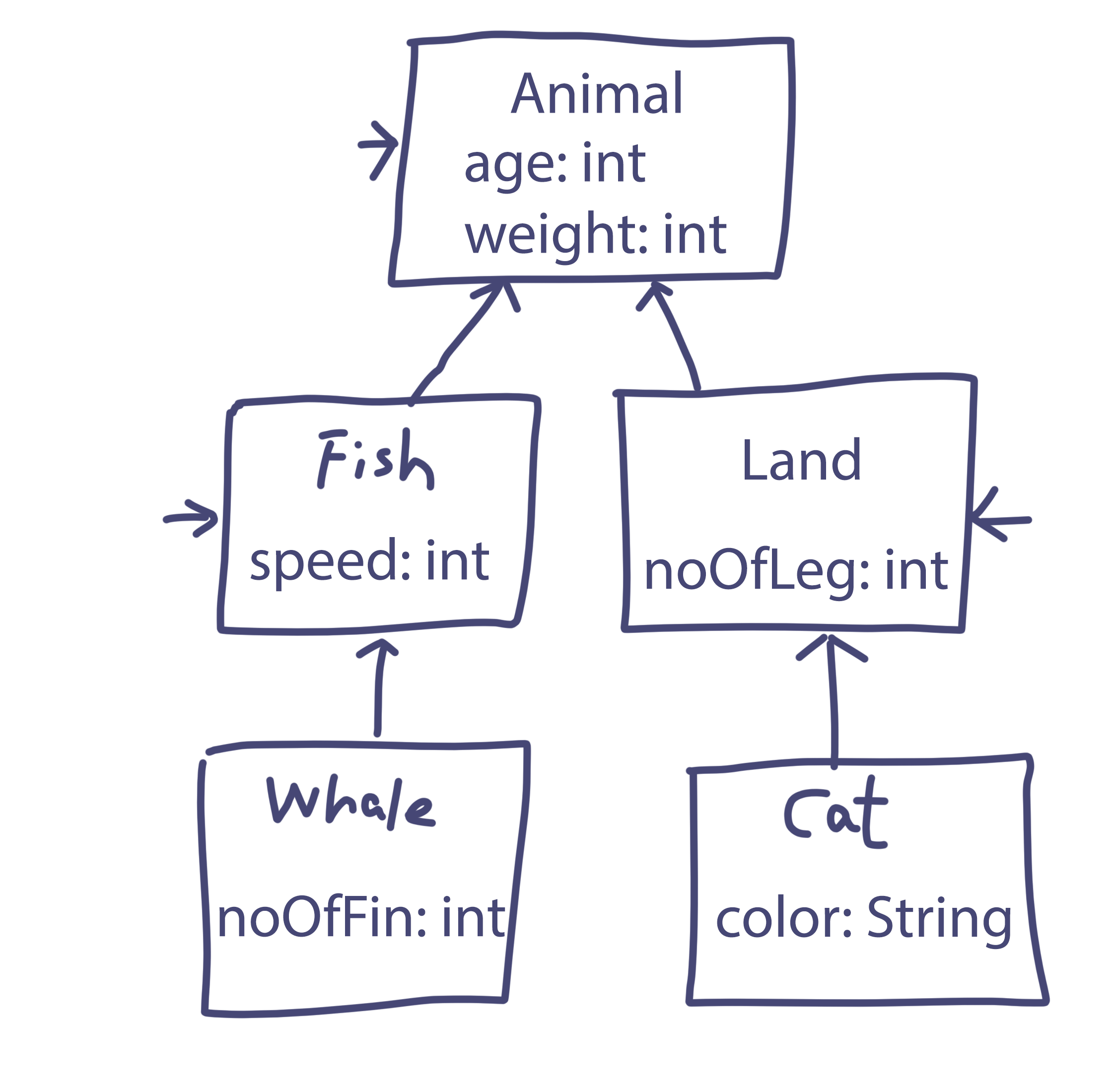 功課
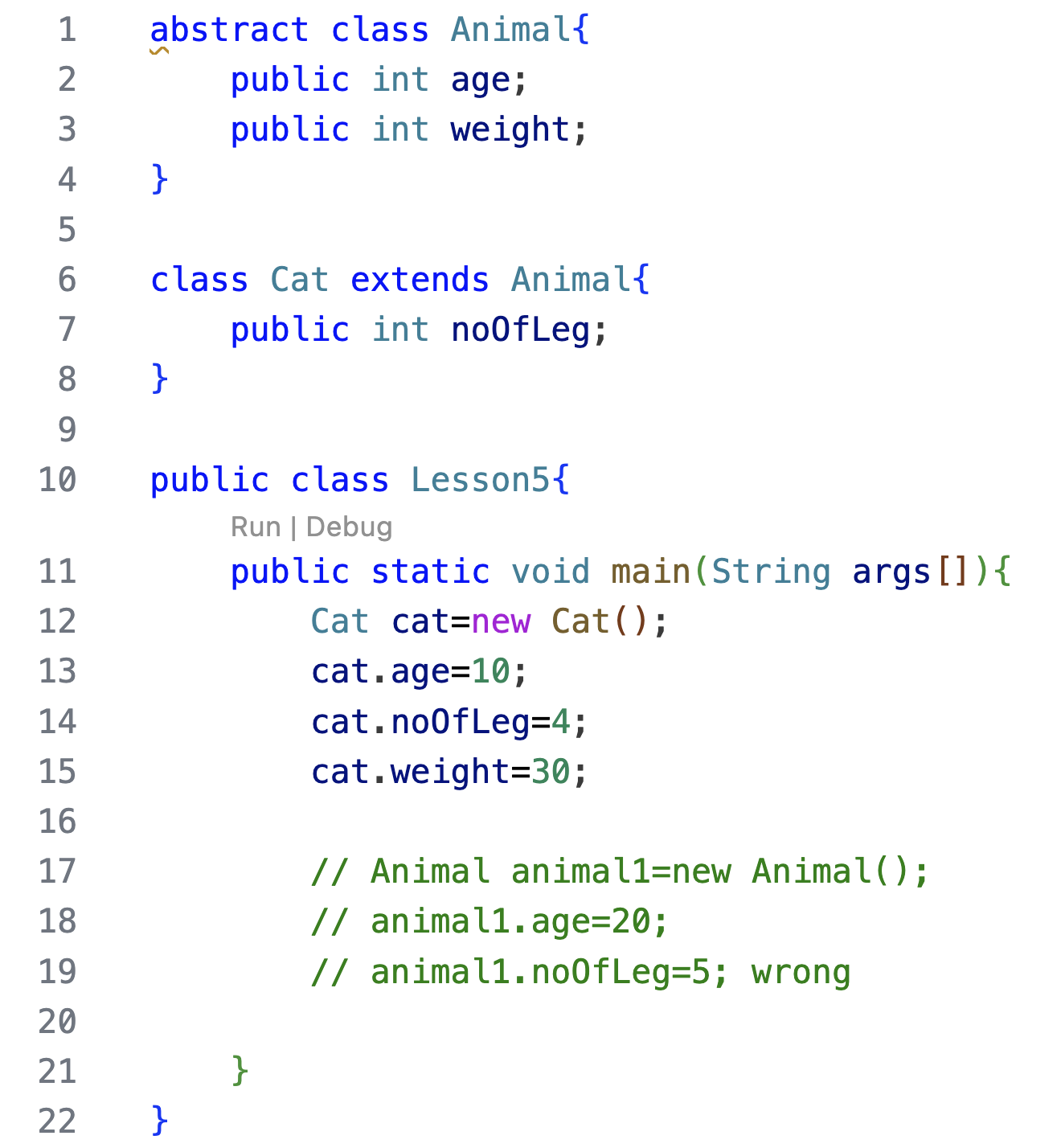 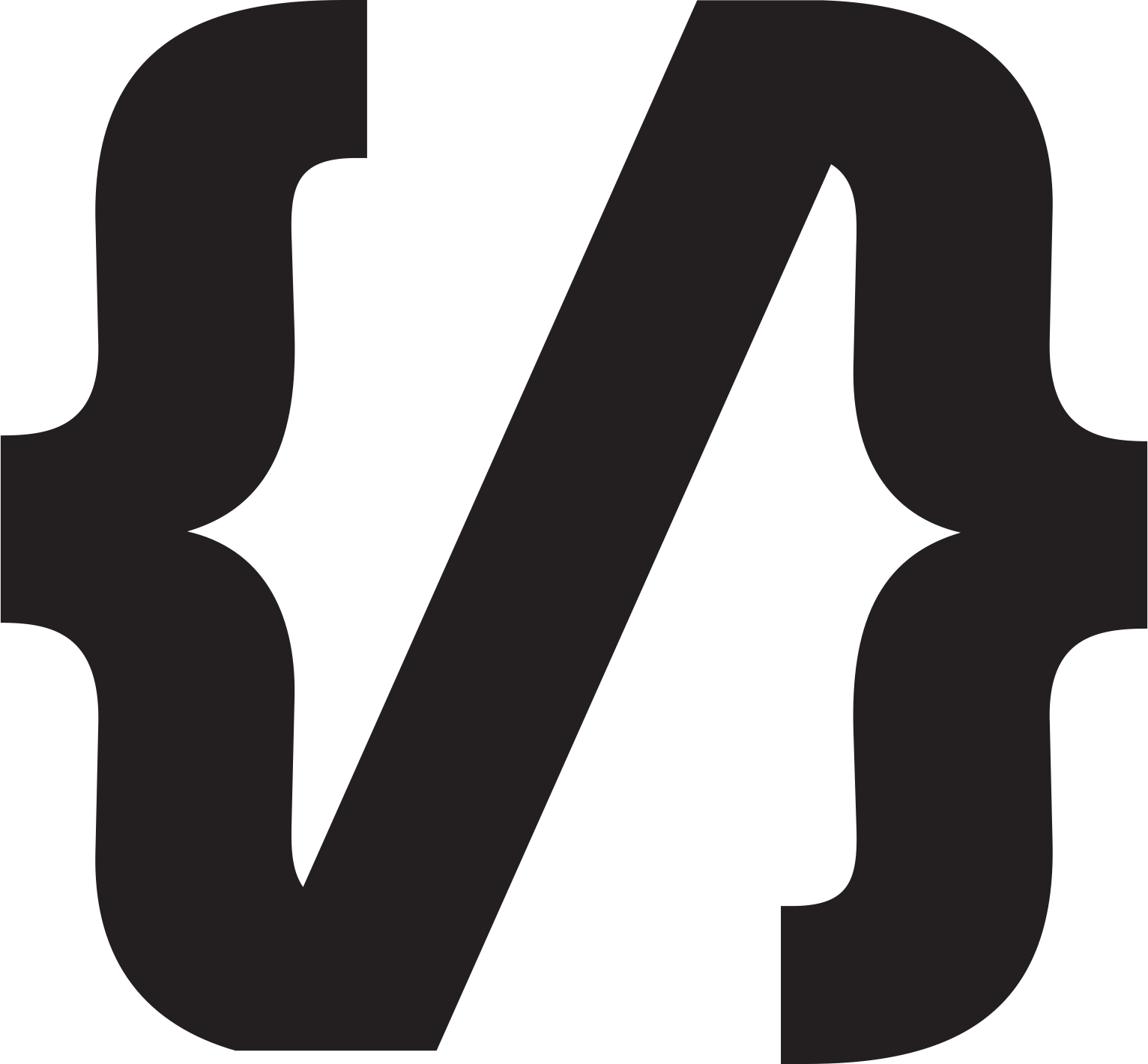 香港編程學會
Thank you
Peter
96554595